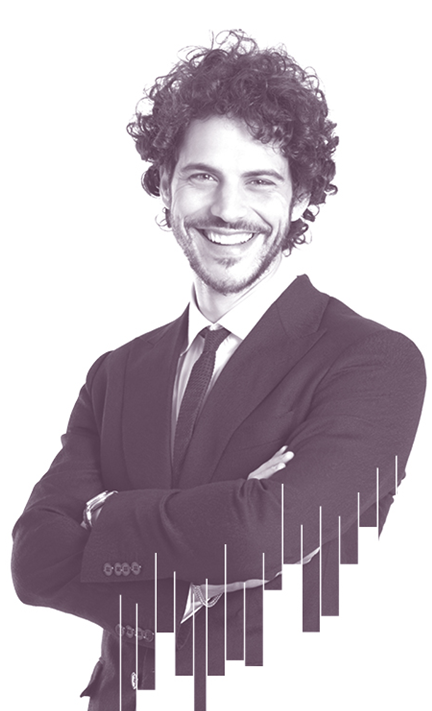 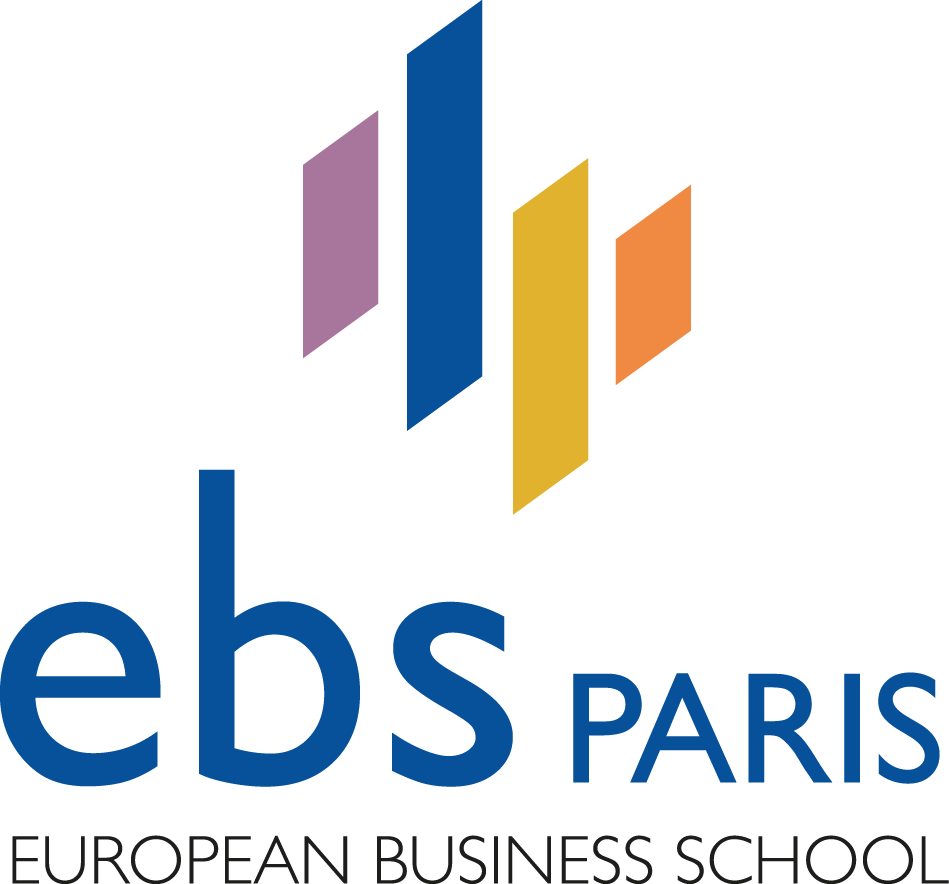 Les points forts à mettre en avant
L’ebs Paris se caractérise par:
L’Entrepreunariat
Le Digital
L’Innovation
La Créativité

-> Axes de développement historiques et futurs
-> Moyen mémo-technique: EDIC
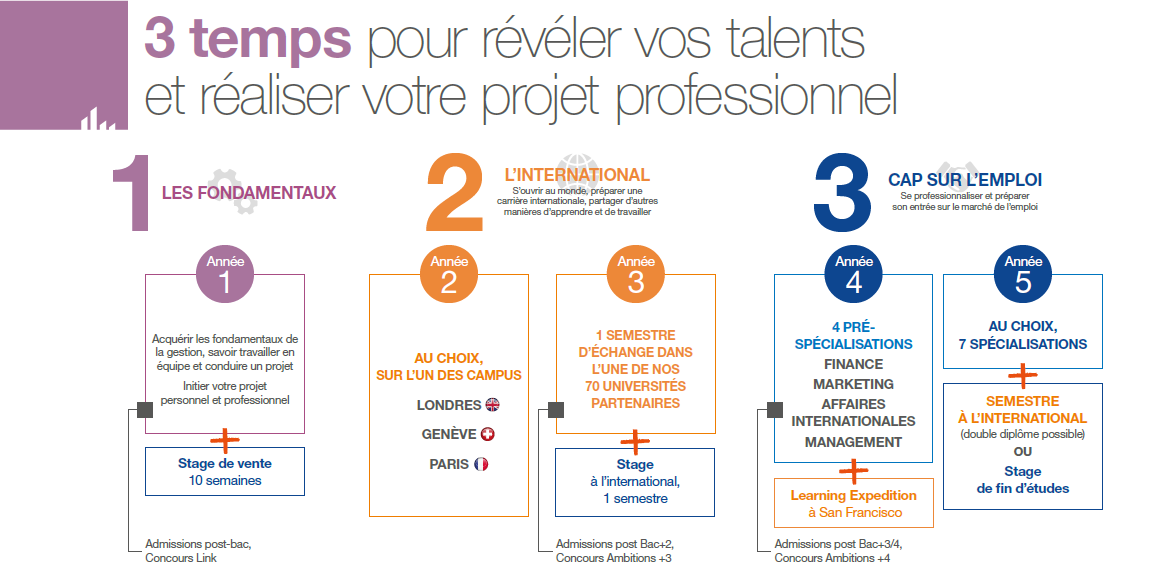 DES DIPLOMES ETRANGERS POSSIBLES
MASTER
Possible pour tous les étudiants quelque soit leur concours d’entrée
BACHELOR
Seulement pour les étudiants admis via LINK
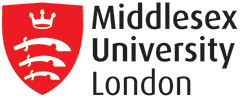 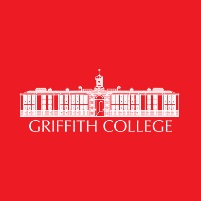 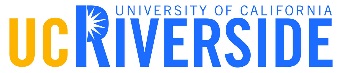 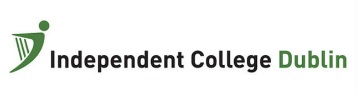 LES SPECIALISATIONS
4ème ANNEE: SEMINAIRES DE PRE-SPECIALISATION
 Affaires internationales 
Finance
 Marketing
 Management
5ème ANNEE: SE SPECIALISER
 Management des Affaires Internationales (possible en alternance)
 Marketing, Management et Stratégie de communication
 Digital Business et e-commerce (possible en alternance)
 Finance (possible en alternance)
 Management de la mode et du luxe
 Management des ressources humaines internationales
 Entrepreneuriat et Intrapreneuriat
UNE PEDAGOGIE DE PROXIMITE
1 600 étudiants
 Cours majoritairement en petits groupes et dans un format adapté pour les langues
 Des projets de groupes et des cas pratiques
 Un accompagnement pédagogique personnalisé
UNE INSERTION PROFESSIONNELLE FACILITEE ET RAPIDE
Une professionnalisation tout au long du cursus (atelier de découverte de soi et apprentissage des outils de marketing de soi,…) 
4 forums/an: 
1 forum carrière pour les 5ème années,
1 forum stage commercial pour les 1ère années,
Nouveautés : 1 forum stage international pour les 2ème années et 1 forum alternance
Jusqu’à 15 mois de stage en entreprise en France ou à l’étranger
Des conférences animées par des professionnels sur les thématiques des enjeux actuels de notre société: Tony Blair, Michel et Augustin, Alain Juppé,…
Un réseau de 7 000 anciens diplômés
77 % des diplômés trouvent leur premier emploi dans les 2 mois suivant leur diplôme (96% dans les 6 mois)
26 % d’entre eux obtiennent ce premier poste à l’étranger
41 % des étudiants signent leur contrat avant leur sortie de l’école.
UNE DIMENSION INTERNATIONALE
Jusqu’à 5 semestres à l’étranger
2 semestres en université partenaire
3 semestres de stage possibles à l’international
Une classe 100% anglophone sur l’ensemble du cursus
(english track)
Classe d’environ 30 personnes
Condition d’admission: test de niveau écrit + oral avec un professeur d’anglais 
Mêmes cours que les classes classiques mais en anglais
Initiation à une nouvelle langue (3ème langue)
les samedis
95€/semestre pour 15H de cours par mois (pas d’attribution de crédits)
à partir de 12 étudiants
De nombreuses universités partenaires à travers le monde
(70)
LE CURSUS EN ALTERNANCE
Années concernées: 4ème et 5ème 
Nombre de places disponibles en alternance: 120 (20 places en contrat d’apprentissage et 20 places en contrat de professionnalisation pour chaque spécialisation concernée) 
L’alternance est proposée uniquement sur:
Spécialisation Management des affaires internationales
Spécialisation Digital Business et e-commerce
Finance
Types de contrat possibles en alternance : contrat de professionnalisation ou contrat d’apprentissage
Durée de la formation : 24 mois (Master 1 et Master 2)
Nombre d’heures de cours : 400 heures de formation par an.
Congés payés : selon les dispositions de l’entreprise.
Rythme de l’alternance : 3 semaines en entreprise et 1 semaine à l’ebs Paris, pendant 2 ans.
LE CAMPUS DE PARIS
Taux à 0,9%
1 000 € à 0%
Un campus moderne en plein cœur de Paris
 Des salles de cours équipées avec ordinateur et vidéoprojecteur
 Un amphithéâtre de 350 places divisible en 2 parties
 Une salle informatique accessible de 7h30 à 21h
Mise à disposition d’une bibliothèque virtuelle: Learning Center
 Un espace de restauration avec cafétéria (plats du jour, sandwichs, micro ondes à disposition,…)
 3 nouveaux partenariats groupe:
Banque: Caisse d’épargne



Logement:
Nexity
Immojeune
Une vie associative active: BDE, BDS, et nombreux clubs sportifs, culturels et autres
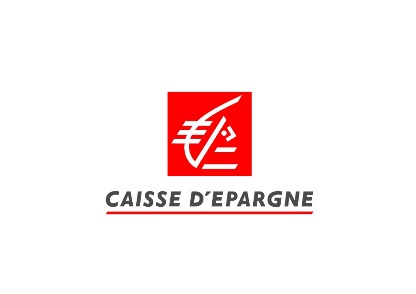 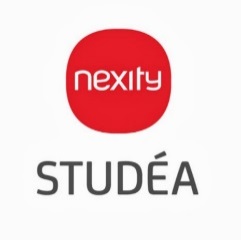 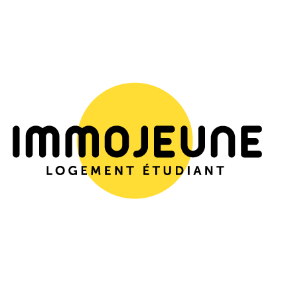 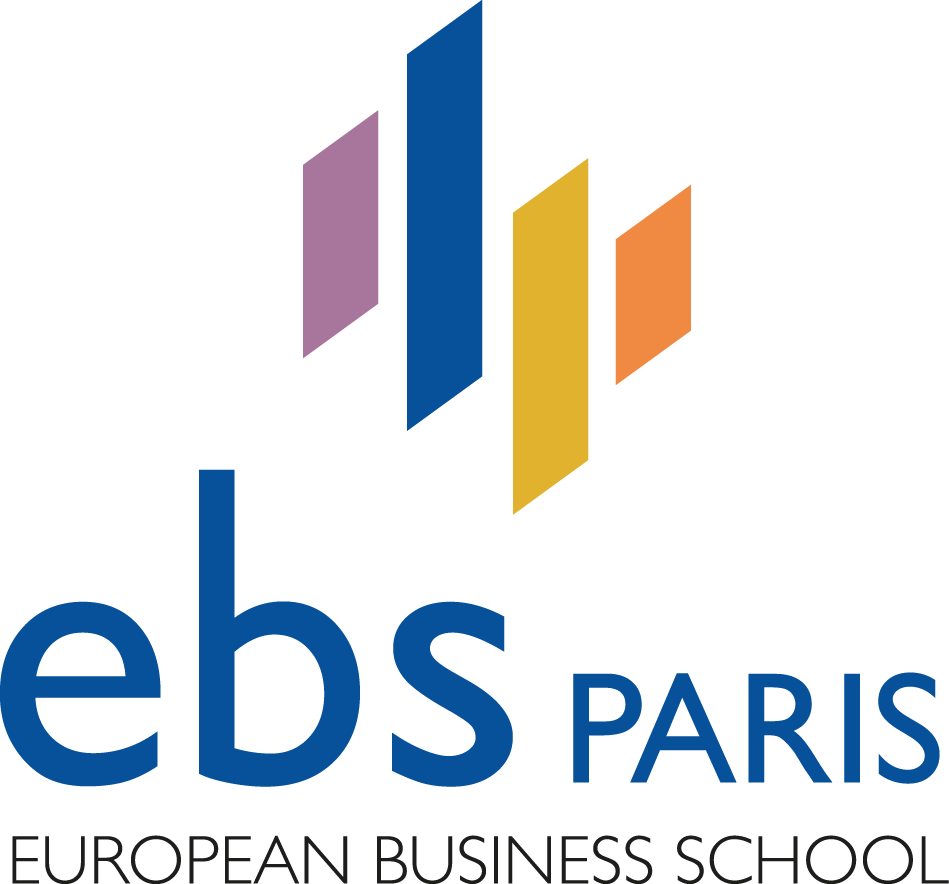 Conditions d’admission
Les concours LINK et AMBITIONS+
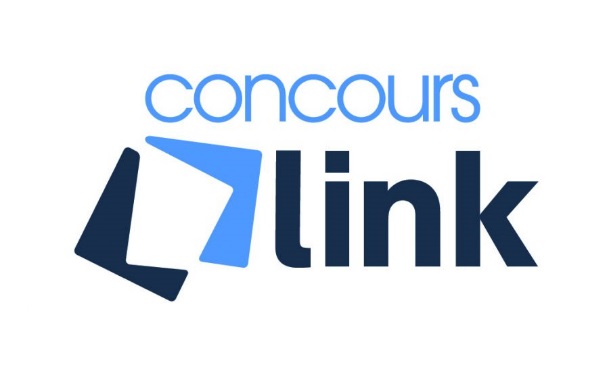 CONCOURS LINK
Concours commun à 3 Grandes Ecoles de commerce et de management, Grade de Master:


Niveau d’admission: titulaire du Bac français ou équivalent étranger, ou élève de terminale (sous réserve d’obtention du Bac), ou étudiant en BAC+1 en ré-orientation
Des épreuves écrites communes:
CAC (Compréhension, Analyse, Calcul): QCM
Anglais: QCM et essai
Economie ou mathématiques ou LV2
 et une épreuve orale spécifique :
Entretien individuel
Tirage au sort d’un sujet parmi 2 à préparer pendant 30min, puis 30min d’entretien avec présentation du sujet (10min), présentation du candidat (personnalité, parcours, projets, centres d’intérêt,…)
6 sessions de concours: février, mars, avril, mai, juillet et septembre
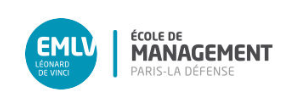 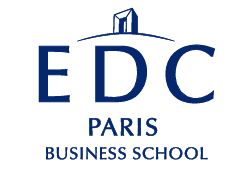 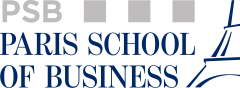 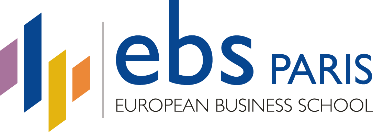 AVANTAGES DES CONCOURS LINK ET AMBITIONS+
Pas d’admissibilité entre les épreuves écrites et orales
Choix parmi 6 sessions de janvier à septembre
Choix des dates d’oraux
Choix du centre d’examen
Un dossier de candidature unique
LINK: une épreuve écrite au choix parmi 3 selon son domaine de compétence